วันที่  6  เมษายน   2565 เวลา 08.30 น  นายสมยศ  นามพุทธา  ท้องถิ่นจังหวัดยโสธร  ร่วมงานรัฐพิธีวันพระบาทสมเด็จพระพุทธยอดฟ้าจุฬาโลกมหาราช และวันระลึกมหาจักรีบรมราชวงศ์ ณ หอประชุมวิถีอีสาน ศาลากลางจังหวัดยโสธร                โดยมีผู้ว่าราชการจังหวัดยโสธร  เป็นประธาน
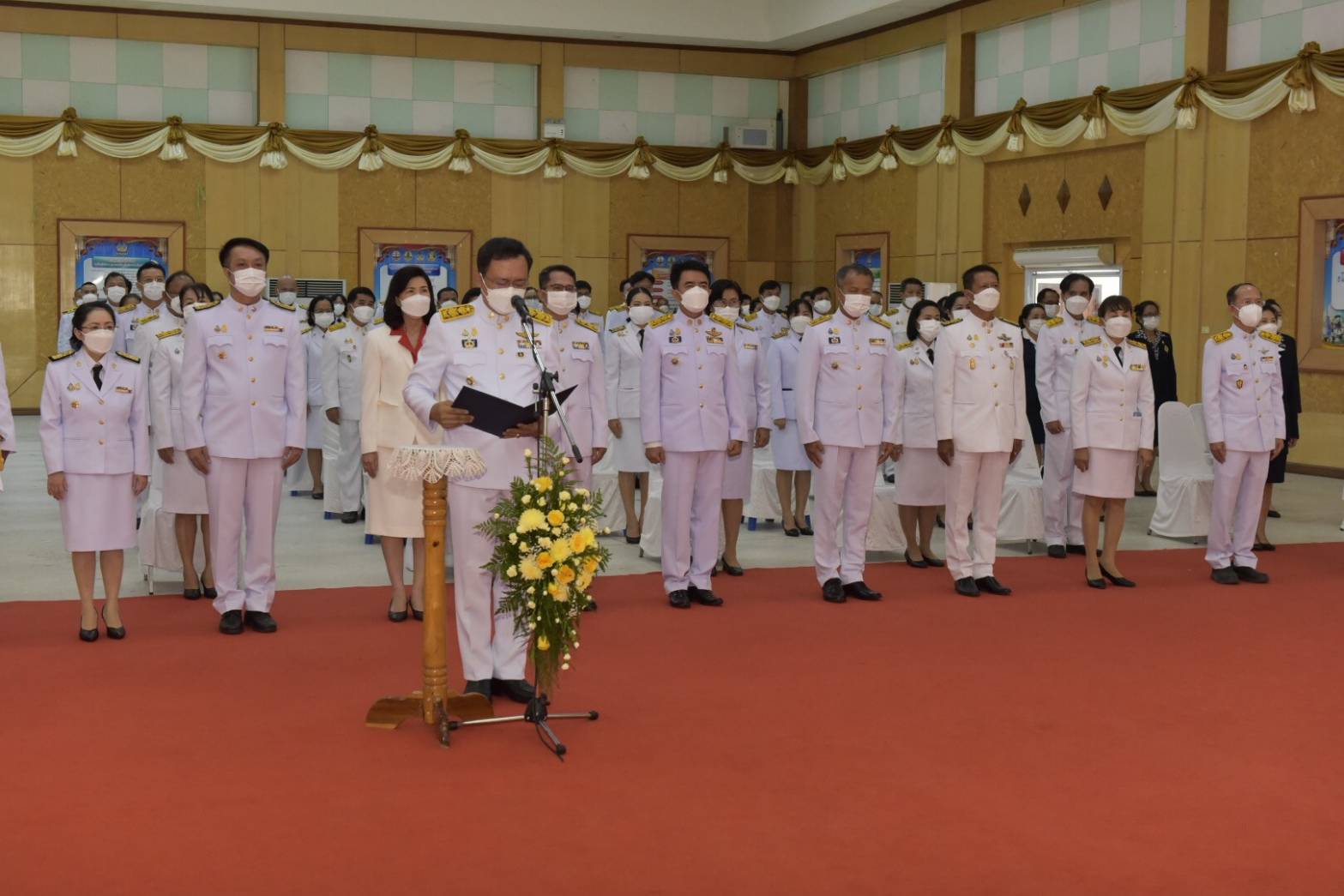 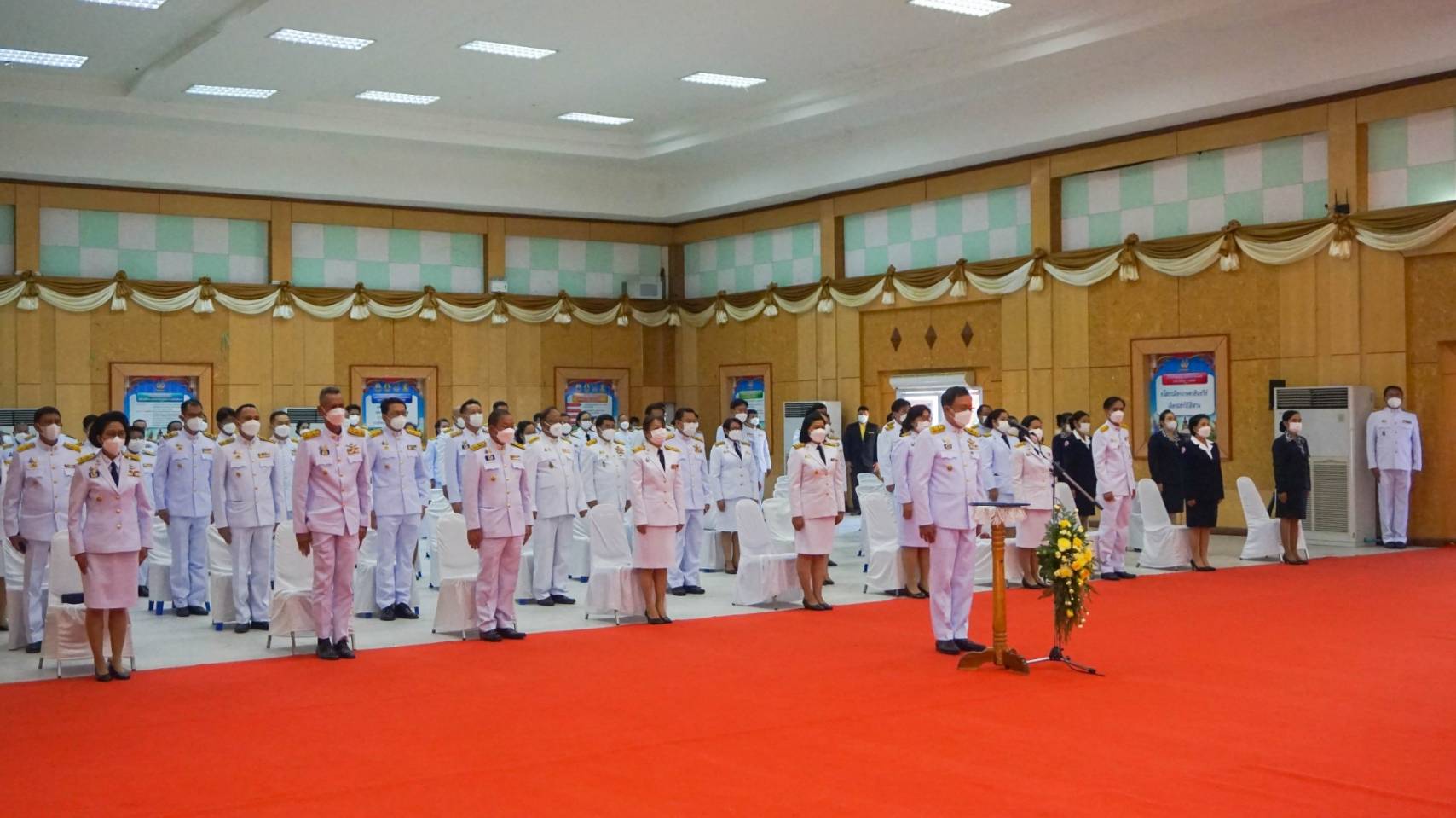 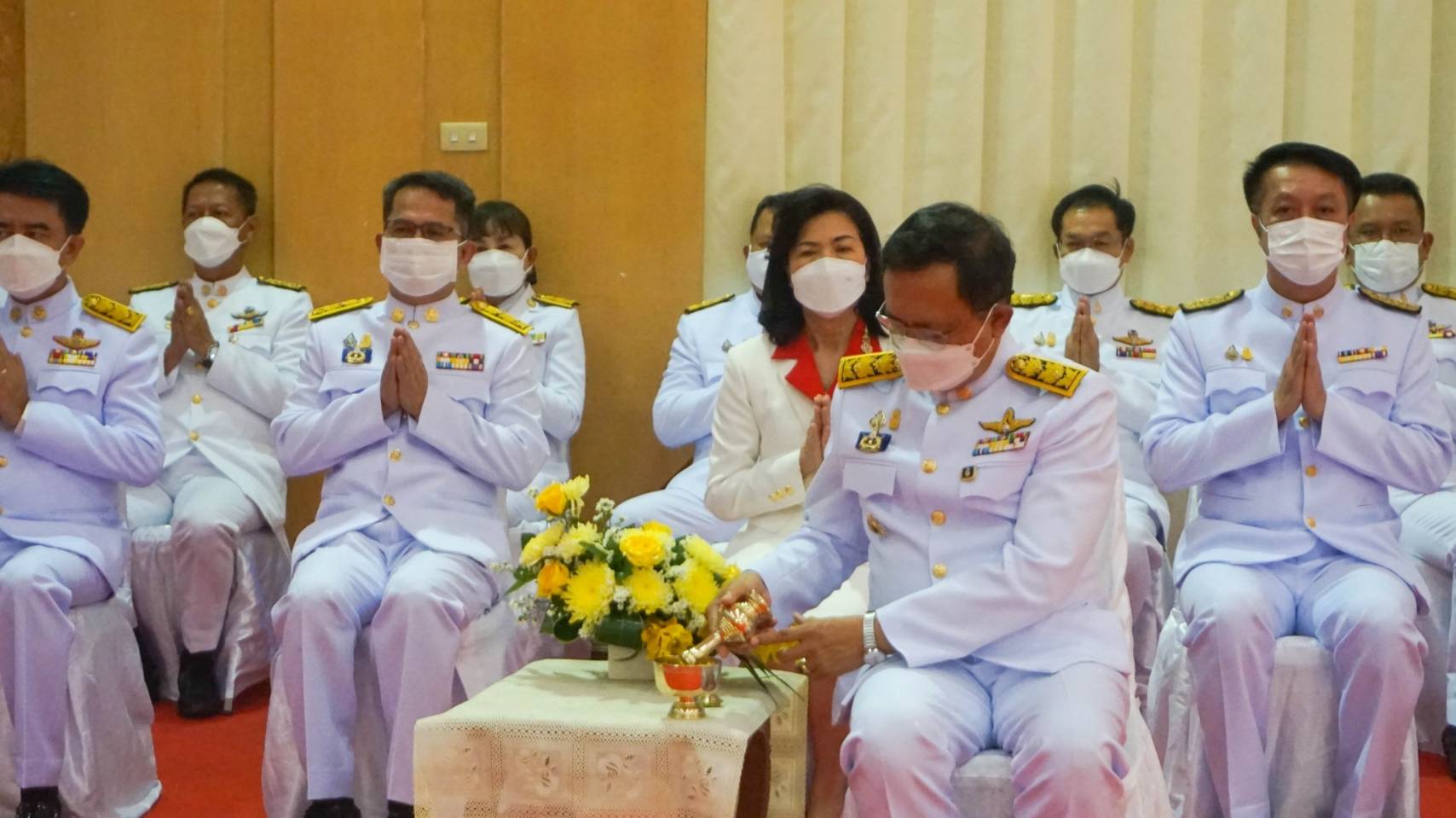 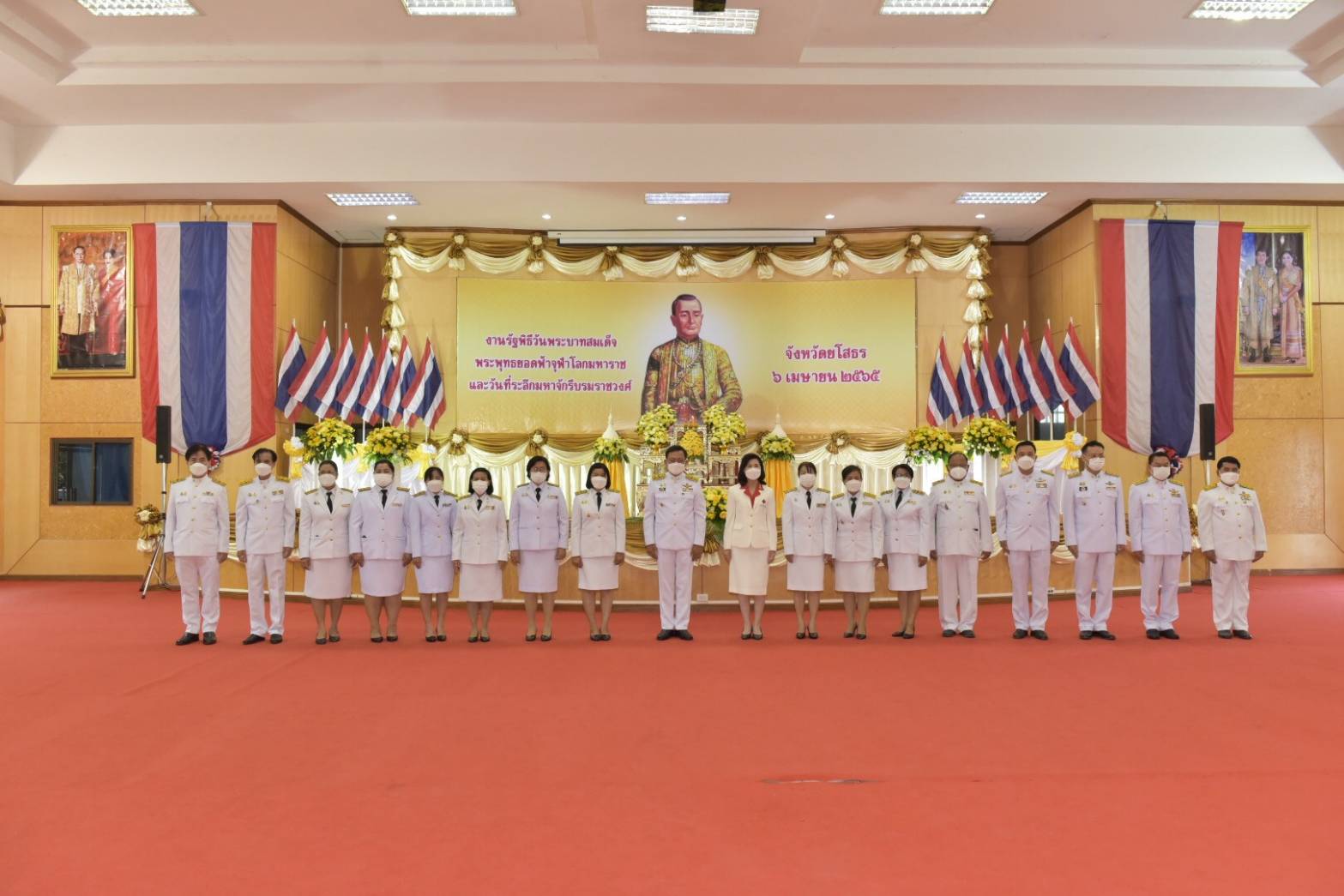